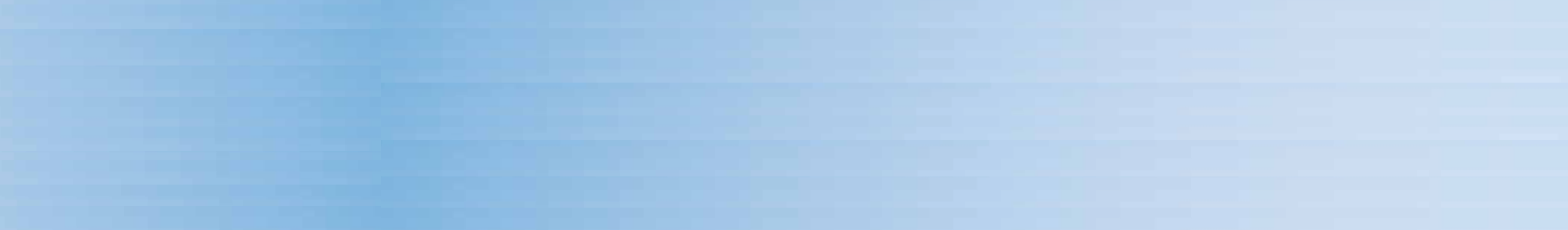 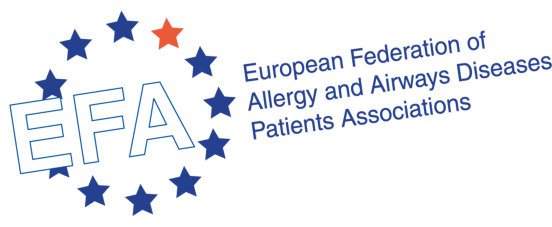 Les allergies et l’environnement Prévention dans les espaces extérieursPerspectives, expériences européennes
Isabel Proaño Gómez
EFA Communications Manager
isabel.proano@efanet.org 
23 Janvier 2015
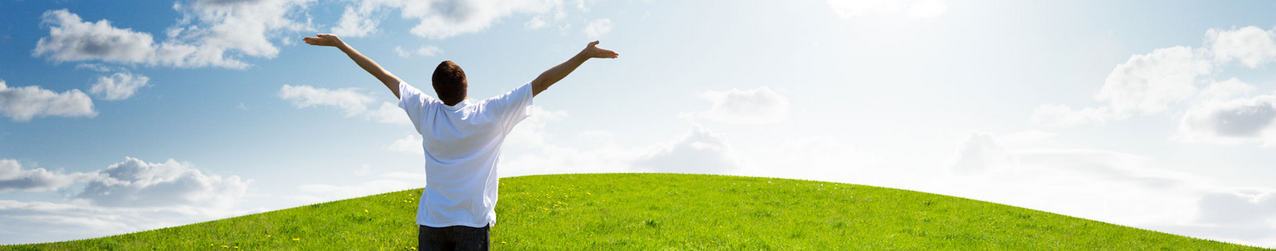 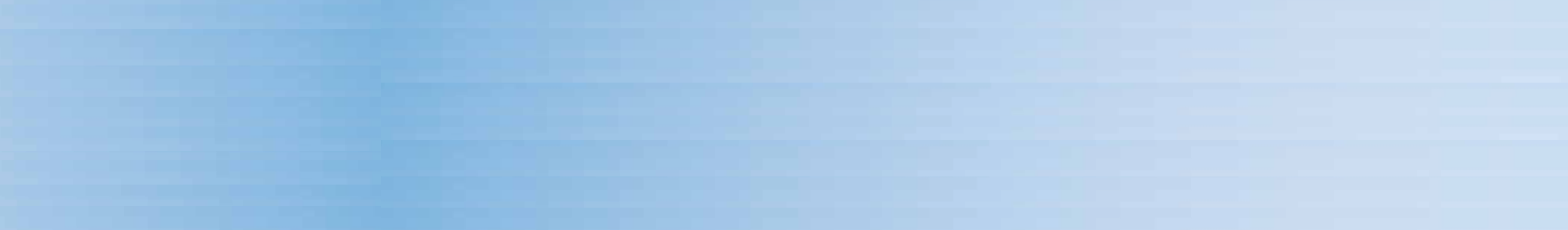 À propos de l’EFA
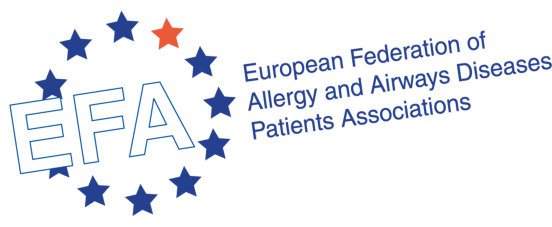 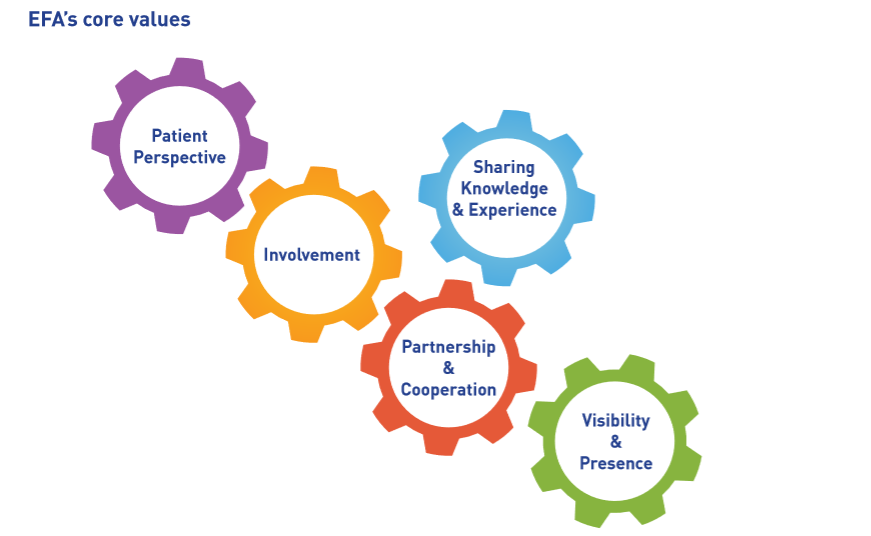 La Fédération Européenne des Associations de Patients d’Allergies et des Voies Respiratoires (EFA) est une alliance de 38 associations des patients asthmatiques, allergies et de broncho pneumopathie chronique obstructive (BPCO), représentant plus de 30% des citoyens europeens vivant avec ces maladies
Allergies en Europe: les données
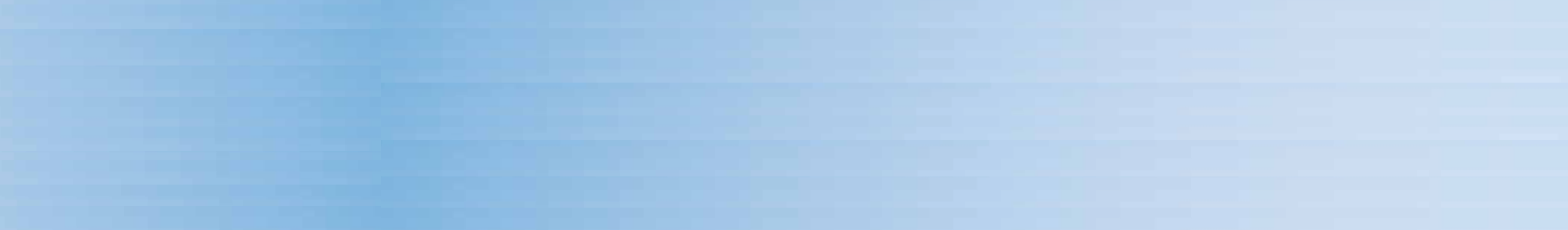 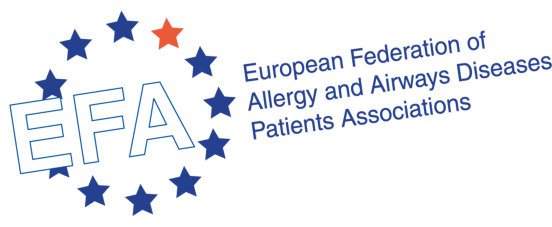 Les allergies touchent plus de 150 millions des citoyens Européens

 Plus de 100 millions d’Européens souffrent de rhinite allergique 
   et 70 millions d’asthme 
 L’asthme et les allergies sont les maladies 
    non transmissibles les plus communes chez l’enfant 
      → Prevention, early diagnosis and treatment of 
           chronic respiratory diseases in children 
           (Polish Presidency Council Conclusion, Dec.2011)
 Plus de 7 millions d’Européens sont touchés par les 
   allergies alimentaires ou par les risques de 
   réaction ou choc anaphylactique 

 En 2025, 50% de la population UE sera touchée par des allergies 

[Reference: EAACI, the European Academy of Allergy and Clinical Immunology]
Maladie chronique la plus fréquent en Europe  (prévalence de >20%)
[Speaker Notes: What is the message that needs to be spread? What are the reasons why politicians will get interested in allergy?
First, PREVALENCE: the most common chronic disease in Europe!
150 millions, half of whom are underdiagnosed or poorly managed to to a lack of awareness and shortage of medical specialists. What is more, these figures considered as underestimated as many patients do not report their sympotms or not correctly diagnosed with an estimated 45% of patients having never received their diagnosis (it is mentioned later on in the slides but maybe it is more powerful to connect it with this number to show this enormous estimate is likely to be "mild"]
Prévalence des allergies en Europe
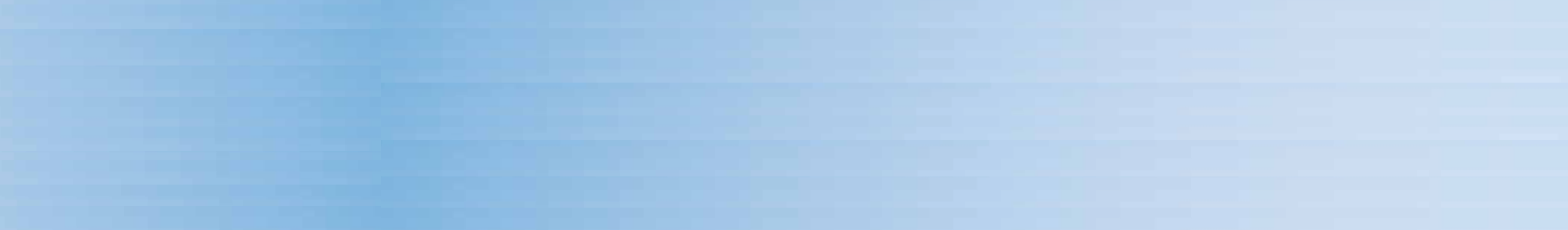 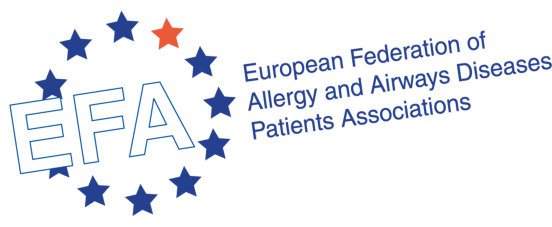 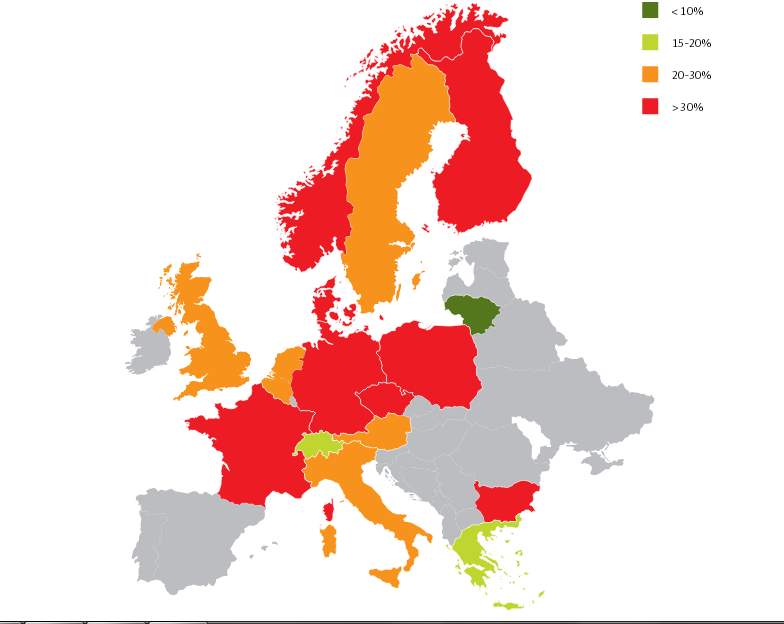 Reference: 
EFA Book on Respiratory Allergy in Europe, 2011
Allergies en Europe: le coût 1
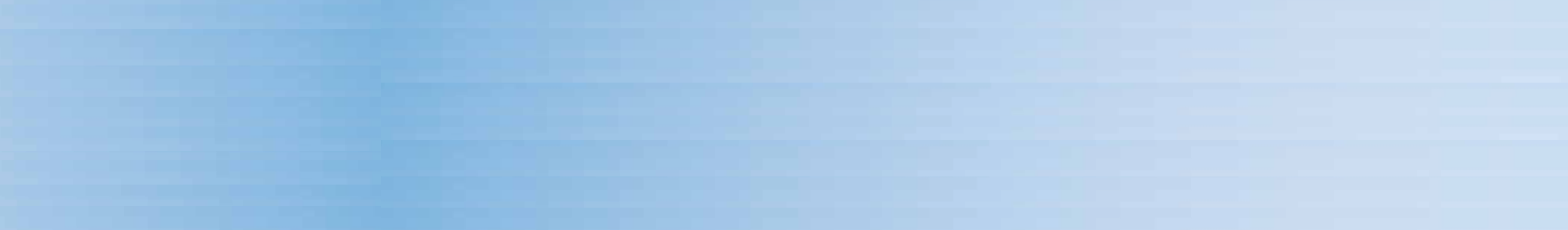 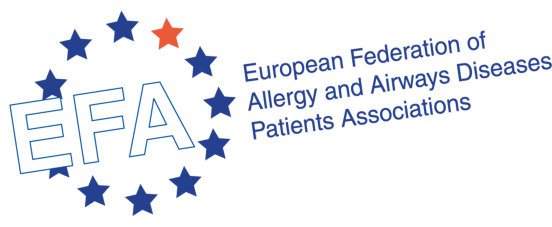 Le fardeau economique: coûts directs et indirects très élevés: 

La rhino-conjonctivite allergique et l'asthme sont la première cause de diminution de la productivité dans le monde entier (indirect) 
L'asthme et les allergies sont la première cause de visites aux urgences et des admissions des enfants à l'hôpital (direct) 
La perte monétaire de 24 - 72 euros par jour à cause d’une réduction de 10-30% de la performance au travail (patient non traité) contre 1 EUR par jour (coût du traitement) (indirect) [Reference: GAL²EN, the Global Allergy and Asthma European Network] 
Les économies sont estimées à 142 milliards d'euros par an si les patients reçoivent des traitements rentables (direct) [Référence : EAACI]
 La rhinite allergique peut coûter jusqu'à 100 milliards d'euros (indirect) [Référence: GAL²EN ]
[Speaker Notes: Second: MONEY, high direct and indirect costs for public health finances (direct costs) and economy in general (indirect).
The costs for ambrosia are assuming that there is 5% additional allergic reaction within the exposed population. However, this data is restrictive. If we assume 15% allergic reaction, these costs may rise up to 11 billion EUR per year.
It is difficult to obtain aggregated statistics, we got data from different Member States though, so if you are interested in knowing more about this, check our EFA Book. I brought some compies with me, but you can easily download it online.]
Allergies en Europe: le coût 2
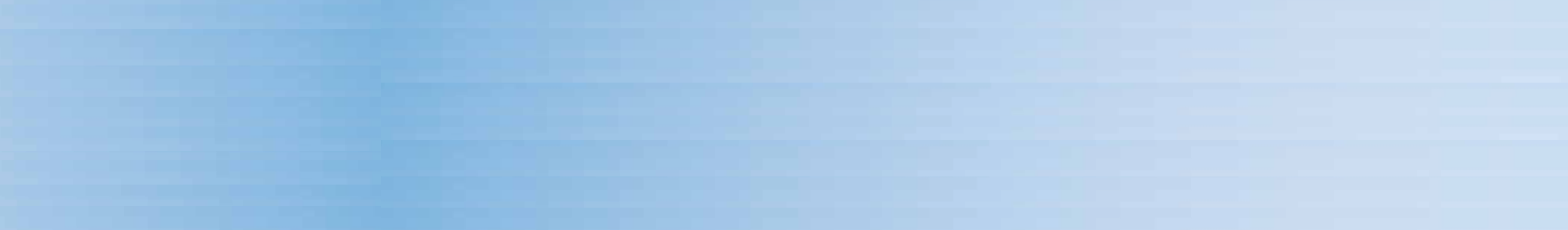 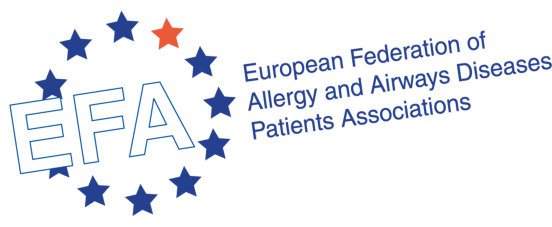 « L'allergie entraine beaucoup plus que des éternuements pendant deux semaines dans la saison du pollen » Breda Flood, Présidente de l'EFA
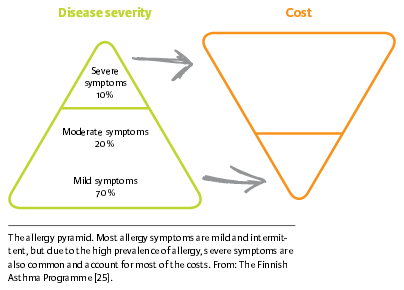 Allergies en Europe: le coût 3
†
593
Rhinite allergique
518
Stress élevé
277
Migraine
273
Dépression
269
Arthrites/rhumatisme
248
Trouble d’anxieté
181
RI
105
Hypertension
95
Diabètes
85
Asthme
40
Cardiopathies coronariennes
Perte de productivité par employé, par année ($), † P <0,05 pour la rhinite allergique / rhume des foins par rapport à d'autres conditions
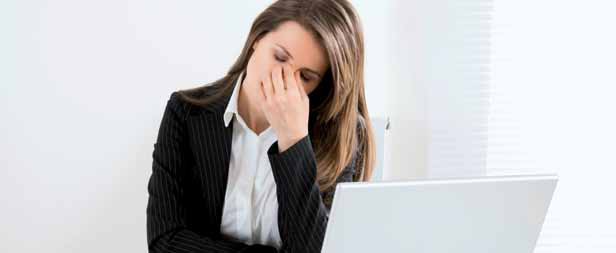 0
100
200
300
400
500
600
La rhinite allergique affecte la capacité de travail : les coûts doublent ceux de la migraine ou la dépression
Selon une étude menée sur un total de 8,267 employés aux États Unis et 47 entreprises - Lamb CE et al Curr Med Res Opin. 2006 Jun;22(6):1203-10.
1 sur 4 patients travaillant s’est absenté à cause de la rhinite allergique*
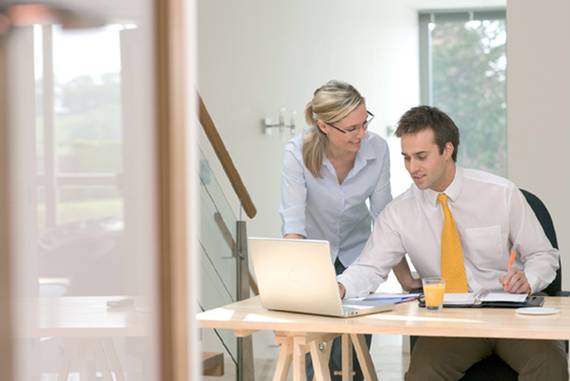 * Selon une enquête quantitative déroulée sur 3,562 patients membres de l’EFA touchés par une rhinite allergique (de plus de 16 ans). Valovirta E, Myrseth S-E, Palkonen S. Current Opinion in Allergy and Clinical Immunology 2008, 8:1–9
1 sur 3 patients étudiant s’est absenté de l’école à cause de la rhinite allergique*
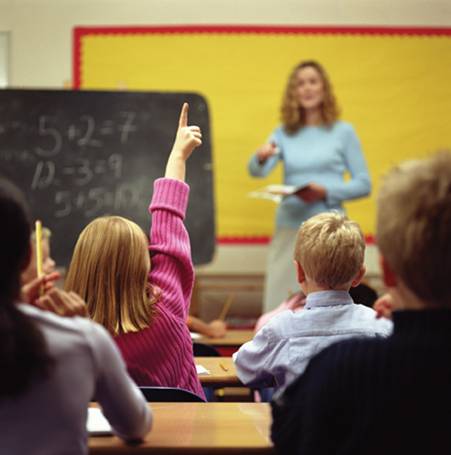 * * Selon une enquête quantitative déroulée sur 3,562 patients membres de l’EFA touchés par une rhinite allergique (de plus de 16 ans). Valovirta E, Myrseth S-E, Palkonen S. Current Opinion in Allergy and Clinical Immunology 2008, 8:1–9
Allergies en Europe: les conséquences sociales
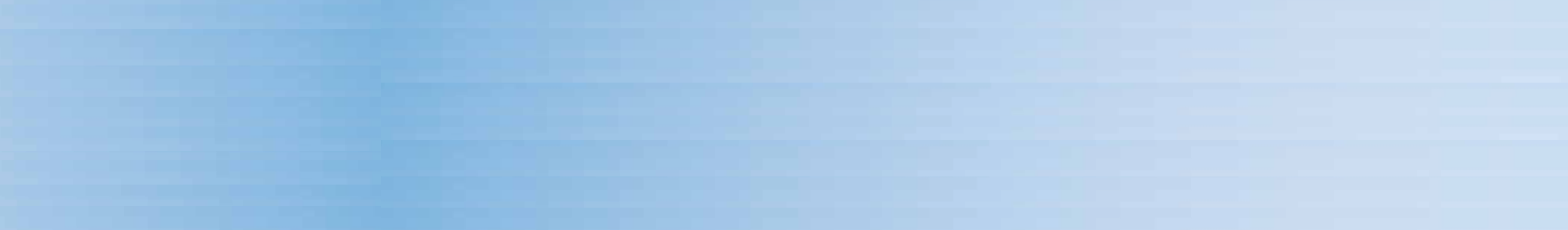 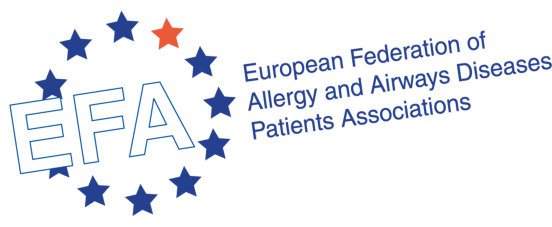 43% des patients atteints de rhinite allergique et l'asthme ont des troubles du sommeil et 39 % ont des difficultés pour s’endormir → dégradation de la vie sociale, la carrière professionnelle et la performance à l’école
 Troubles émotionnels (la honte, la perte de l'estime de soi) , les problèmes familiaux (anxiété des parents, surprotection, l'hostilité), risque accru de troubles dépressifs → diminution de la qualité de vie
 L'intimidation dans les écoles → agressions et bullying
[Speaker Notes: Third: BURDEN of DISEASE.]
Allergies à l’école
La plus part des conditions allergiques commencent pendant l'enfance et affectent de manière disproportionnée les enfants et les adolescents : 
Au moins 1 sur 4 écoliers européens souffre d'affections allergiques, rendant très probable le risque de réaction allergique grave pendant les heures scolaires 
20 % des réactions allergiques se produisent dans les écoles 
Entre les écoles européennes 2 sur 3 ont au moins un enfant à risque d'anaphylaxie mais beaucoup sont mal préparées
Que faire?
Un partenariat de coopération entre les médecins, la communauté et les infirmières scolaires, personnel de l'école , les parents et l'enfant est nécessaire pour assurer la protection des enfants allergiques
Les écoles et les médecins devraient adopter une approche globale pour la formation des professionnels sur l’allergie, se assurer que tout le personnel peut prévenir, reconnaître et initier le traitement des réactions allergiques
Allergies en Europe: les défis
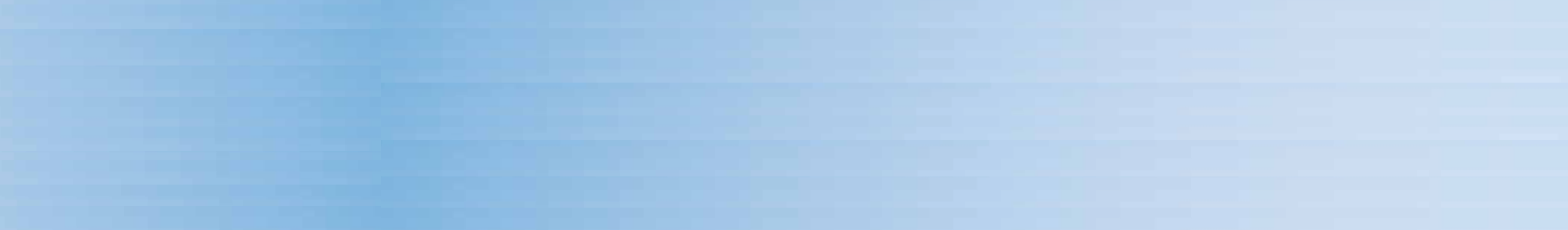 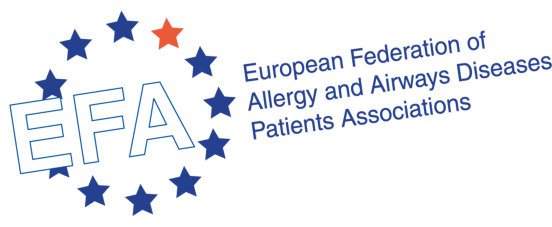 Compréhension insuffisante sur les causes des allergies → besoin de plus d’investissement pour la recherche et nécessité de plus coopération et de coordination entre les projets financés par l'UE (par exemple, EFA fait partie de MeDALL )

Mauvais diagnostic, environ 45 % des patients ne l’ont jamais reçu → nécessité d'harmoniser l'éducation pour les médecins spécialistes (des allergologues) et besoin de renforcer la coordination entre les différents médecins traitant des allergies (pédiatres , pneumologues, dermatologues), "Un appareil respiratoire, une maladie"	
Mars allergique 
Un appareil respiratoire, une maladie«
[Speaker Notes: What are the challenges that we, patients, have identified? And how can we work together and use your results/expertise to put allergies at the top of the political agenda?
First and foremost, what are the CAUSES of allergies? How can we prevent this epidemic?
Second, improvement of DIAGNOSIS is needed. Allergic rhinitis one of the main causes of the onset of asthma in adults → risk of developing asthma multiplied by 4 to 10. E.g.: in Denmark 60-80% of asthma cases in adults are caused by undiagnosed and untreated allergic rhinitis.]
Allergies en Europe: les défis
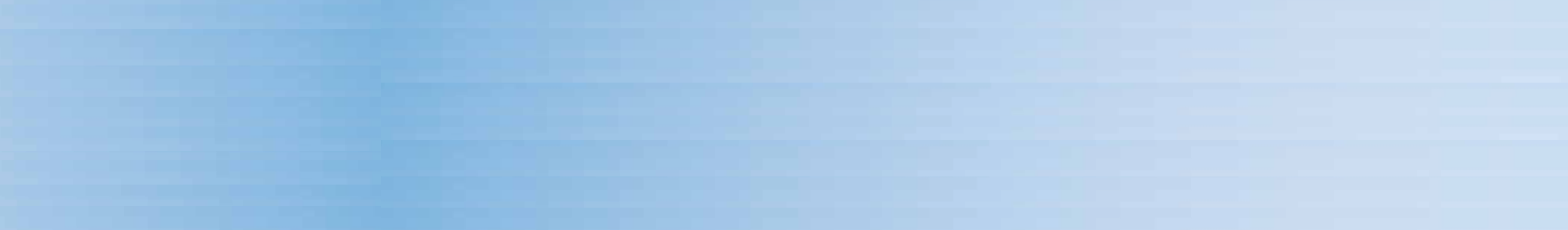 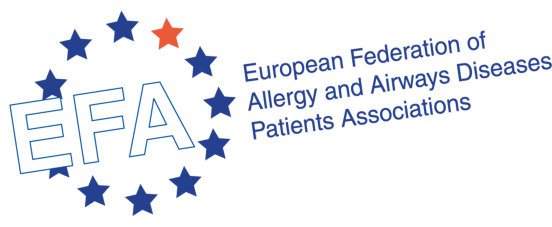 Ignorance: patients négligés et pas suffisamment  reconnus, à la fois par les autorités de santé nationales et par la société → Nécessité de programmes nationaux impliquant des patients et les pharmaciens
Programme d’allergie finlandaise (2008-2018)
Programme de sensibilisation sur l’allergie de l’EFA (2011-2014)

Inégalités dans la gestion de l'allergie au sein de l’UE et entre les États Membres: différentes politiques de santé et de remboursement, faible sensibilisation du traitement préventif → nécessité d'aligner les politiques de santé et de remboursement pour soutenir une gestion appropriée de la maladie

Manque de mesures de prévention → Besoin de sécuriser les informations de pollen en temps réel en Europe
[Speaker Notes: Third: AWARENESS needs to be increased.
Fourth: INEQUALITIES.
Finally: increased PREVENTION is needed.]
Allergies en Europe: appel á l’action
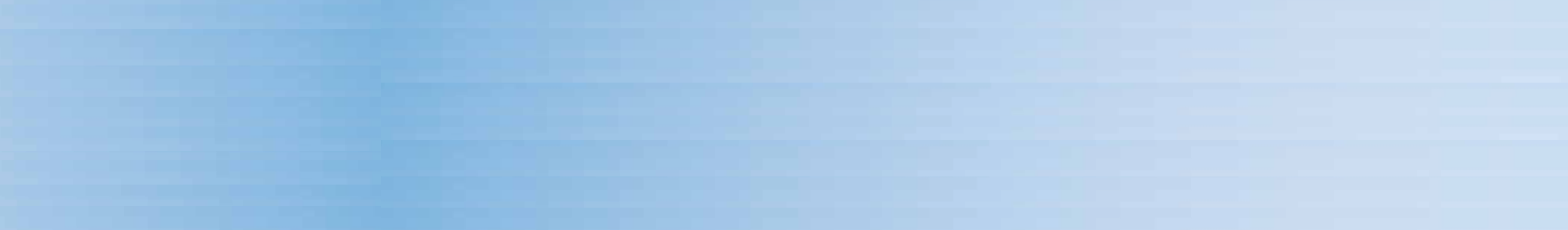 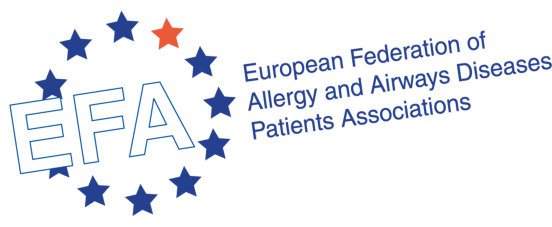 Appel de l’EFA à l'action sur l'allergie respiratoire en Europe
Augmenter la reconnaissance politique des allergies respiratoires comme une maladie réelle et sérieuse
Promouvoir des programmes nationaux sur les allergies respiratoires
Donner la priorité à la gestion et au contrôle des allergies respiratoires
Promouvoir la formation dans l'allergie pour les professionnels de la santé afin d’améliorer le diagnostic précis et précoce
Aligner les politiques de soins de santé et de remboursement afin de soutenir la gestion appropriée de la maladie
Améliorer la qualité de l'air intérieur

Signé par plus de 700 personnes et plusieurs députés http://www.efacallaction.net
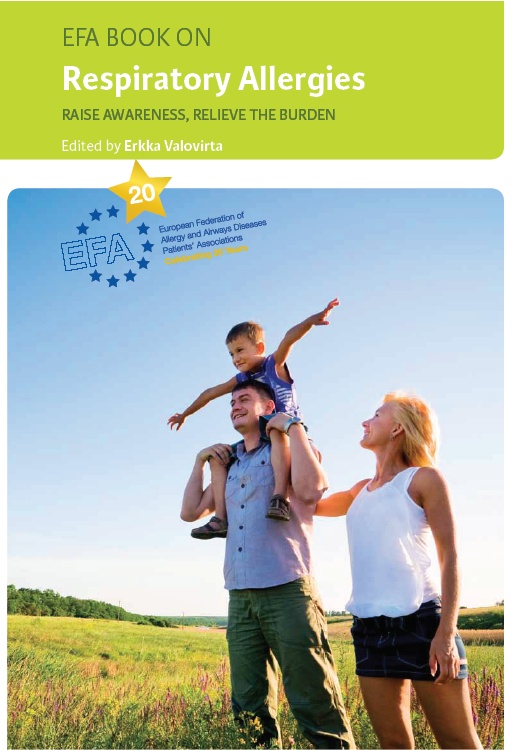 Joinez-nous!
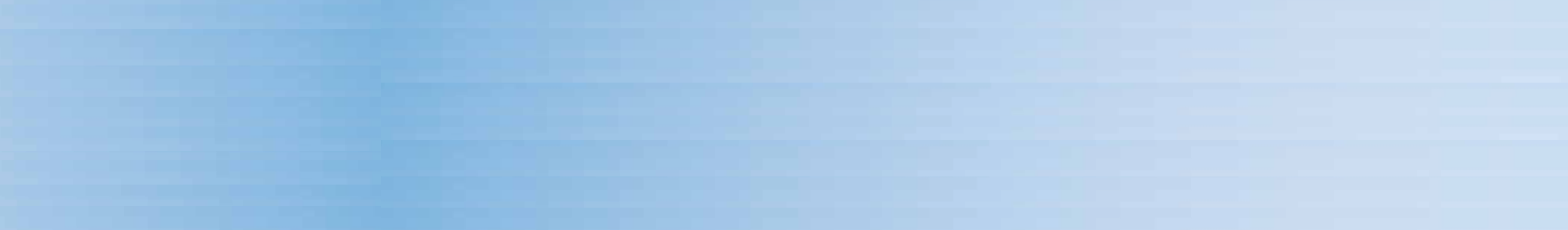 Allergies et qualité de l’air
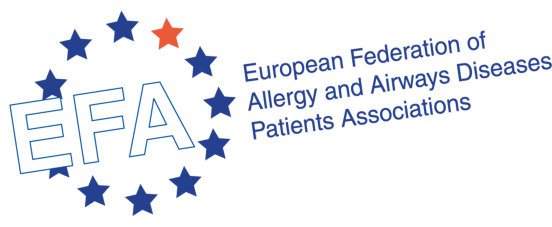 La pollution de l’air influence significativement les personnes allergiques: 
 Du aux fortes concentrations de dioxyde de carbone (CO₂) dans l'air, les plantes poussent plus vite et produisent des grains de pollen plus agressifs
 L’exposition aux matières particulaires (PM), au dioxyde de soufre (SO₂) et au dioxyde d'azote (NO₂) peut aggraver les allergies au pollen et provoquer des inflammations pulmonaires allergiques fortes.
Le rôle de l’UE:
Pollution de l’air
Intérêt: la pollution de l’air est un enjeux majeure pour l’Union Européenne  (depuis les années 1970)
Objectif : atteindre des niveaux de qualité de l’air bénins pour la santé humaine et son environnement  
Actions menées en différents axes: législation, coopération intersectorielle, recherche, vision nationale, régionale et international 
Outils : les limitations des émissions polluantes et les plafonds pour la qualité de l’air 
En Décembre 2013, la Commission adoptait le Clean Air Policy Package:
Des nouveaux objectifs de qualité de l’air jusqu’au 2030, 
La révision de la National Emission Ceilings Directive (NEC), avec des limites plus strictes au niveau national pour les émissions des six polluants principaux
Une nouvelle proposition pour une directive de réduction de la pollution dans les installations (industrielles) de taille moyenne 
Cependant, la nouvelle Commission a retardé son adoption (prévue 2015)
Le rôle de l’UE:
Qualité de l’air intérieur
La qualité de l’air intérieur fait partie de plusieurs pièces législatives UE: 
REACH (Régulation de la Commission à propos du Registre, Evaluation, Autorisation et Restriction des éléments chimiques) 
Directive sur le Label Energétique 
Directive sur les Produits de Construction
Directive sur la Sécurité des Produits Généraux 
Directive sur la Performance Energétique des Bâtiments
Recommandation du Conseil pour les Environnements Sans Fumée - France est le bon eleve, interdiction total de fumer dans les endroits publics 
- Le 7eme Programme Environnemental (2014 -2020) mentionne pour la première fois le besoin d’avoir une Stratégie Européenne → Expectative d’une législation en QAI dans les années à venir
- WHO Guidelines on Indoor Air Pollution
[Speaker Notes: Council recommendation: plaide pour l’implementation des mesures visant la protection des citoyens à l’exposition au tabac dans les endroits fermes, le lieu de travail et les transports publics mais aussi pour d’autres mesures concernant les enfants, la commercialisation du tabac) 
From 2006 until 2012 DG SANCO had a functioning IAQ Expert Group (has been mandated to provide a forum for the exchange of best practice and information, to advise the Commission on EU programmes and policies related to indoor air quality and to give opinions on actions aimed at reducing relevant pollutant concentrations)
Some EU projects were held to explore effects of IAQ (the full list is here: http://ec.europa.eu/health/healthy_environments/docs/env_iaiaq.pdf) 
The THADE project (“Towards Health Air in Dwellings in Europe”), co-ordinated by EFA (2001-2003), investigated the association among indoor air pollutants and respiratory diseases. Several recommendations have been formulated for international, national and local level to improve air quality in dwellings. The results of this project confirmed that air pollution in dwellings is a relevant health problem. It is a complex problem that must be addressed at European and international levels, and it involves the medical profession, scientific societies, patients’ organizations, lawmakers, architects and the building industry.]
Le rôle de l’UE: Allergènes
L’Union Européenne a introduit en Décembre 2014, une nouvelle législation pour l’étiquetage des allergènes alimentaires: 
Amélioration de la lisibilité (adoption de la taille minimale pour les informations obligatoires) 
Présentation plus claire et harmonisée des allergènes pour les aliments préemballés (emphatisés par le style ou la couleur de la police de caractère) dans la liste des ingrédients)
Obligation de renseigner sur les allergènes présents dans les aliments non-préemballées, les restaurants et cafés inclus
AUTRES EXIGENCES: informations nutritionnelles (aliments transformés préemballés), origine obligatoire pour les viandes fraîches, même exigence d'étiquetage (online/magasin), nanomatériaux, origine des huiles et graisses végétales raffinées, règles renforcées, ingrédients de remplacement, viande reconstituée et poisson formé, produits décongelés
[Speaker Notes: La législation donne 3 ans pour assurer une transition en douceur vers le nouveau régime d'étiquetage pour les aliments préemballés et non préemballés:  
Travail actuel avec le secteur alimentaire pour une mise en œuvre correcte 
Travail en cours sur une base de données pour faciliter l'identification des règles obligatoires d'étiquetage d'une manière simple  (2015)]
Les efforts de l’EFA en 2015
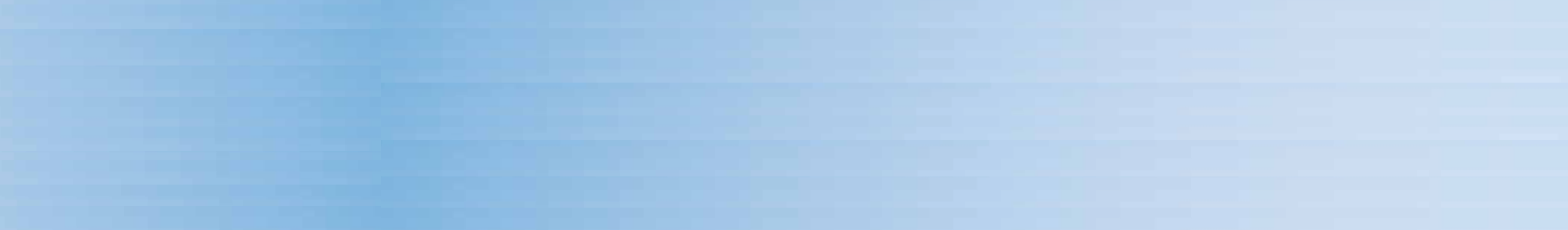 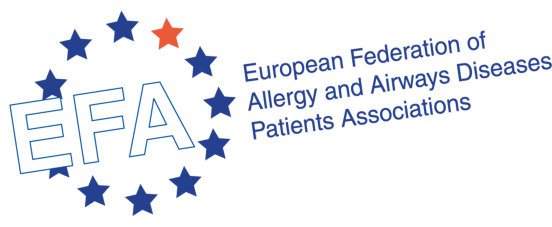 Influencer la révision de la législation européenne sur la qualité de l’air: discussions entre Conseil et Parlement
Plaider pour l’adoption d’une Stratégie sur la QAI
Promouvoir l’interdiction de fumer dans les endroits publics et l’interdiction de la cigarette électronique dans les espaces intérieurs
Amener la perspective des patients dans la législation concernant l’usage des produits chimiques 
Dans le cas des allergènes alimentaires, EFA va travailler dans:
La révision de la liste des 14 allergènes pour inclure d’autres 
L’adoption et implémentation des guides européennes pour la gestion des allergènes alimentaires 
L’adoption des  guides sur l’usage du label “peut contenir” 
EFA Manifeste pour le Parlement Européen 2014: inclure le suivi du pollen dans le Clean Air Package
Supporteurs du Manifeste de l’EFA
14 objectives 
Plus de 1,000 signatures
50 Membres du Parlement Europeen (MEPs) et candidats
27 Membres du nouveau Parlement Européen
11 ex et nouveau MEPs français
http://manifesto.efanet.org/
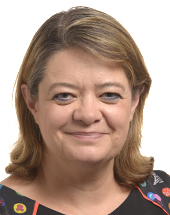 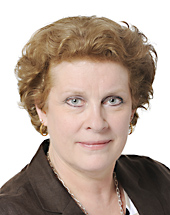 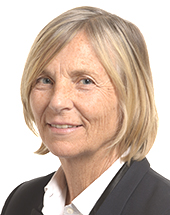 Marielle de Sarnez
 ALDE, MEP since 1999
Catherine Trautmann
S&D, MEP from 1989 to 2014
Isabelle Thomas S&D, MEP since 2009
Supporteurs du Manifeste de l’EFA
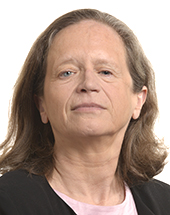 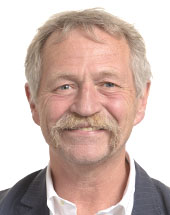 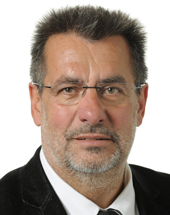 Eric Andrieu
S&D, MEP since 2012
Pervenche Berès
S&D, MEP since 2004
José Bové
Greens/European Free Alliance, MEP since 2009
Jean-Louis Cottigny, MEP from 1997 to 2014
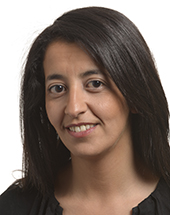 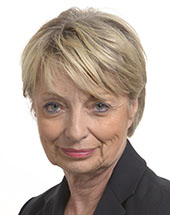 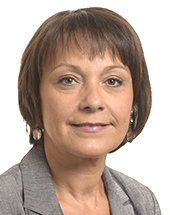 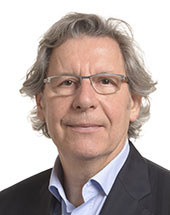 Karima Delli
S&D, MEP since 200
Françoise Grossetête
EPP, MEP since 1994
Sylvie Guillaume, S&D, MEP since 2009
Gilles Pargneaux, S&D, MEP since 2009
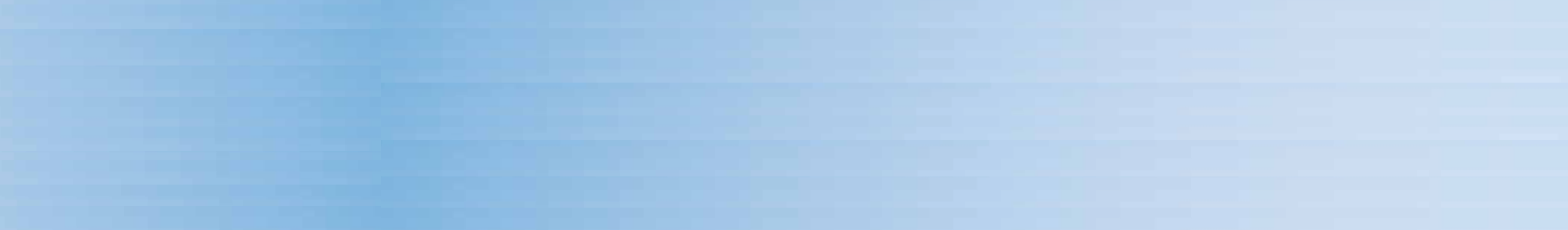 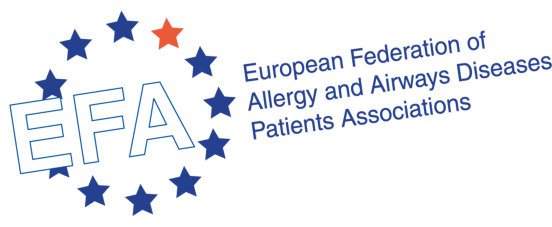 Questions?
Merci de votre attention!
http://manifesto.efanet.org/
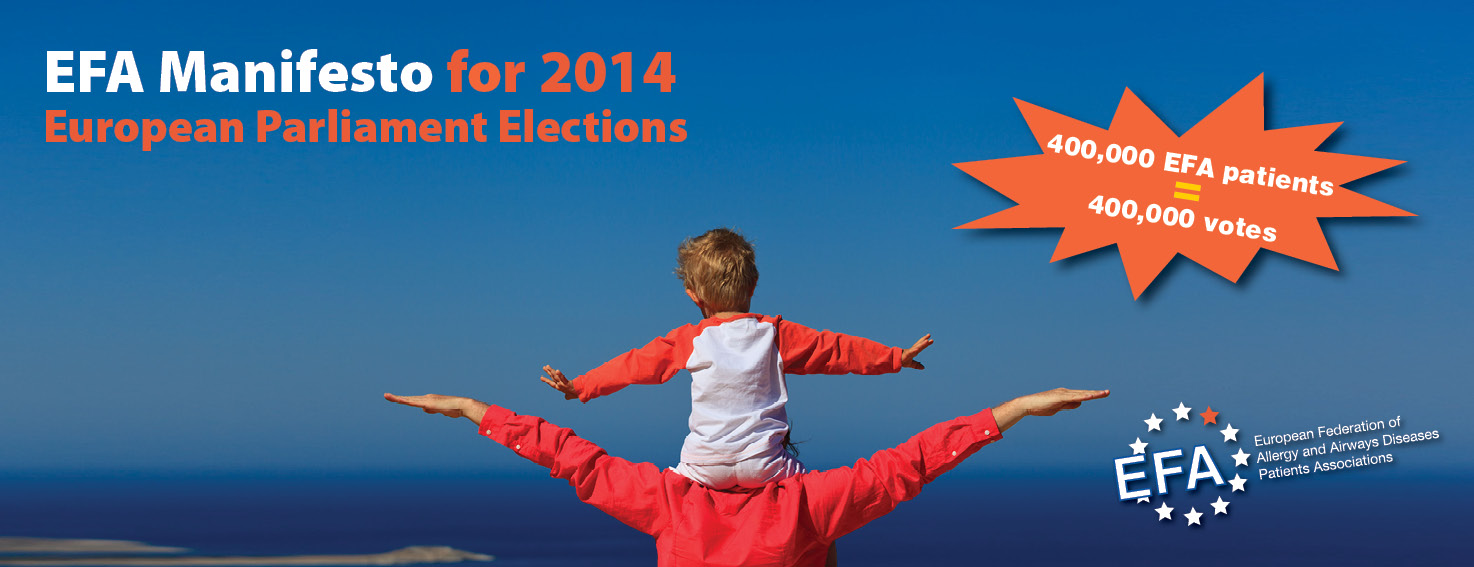